EPDM 509
Principles of 
Epidemiology
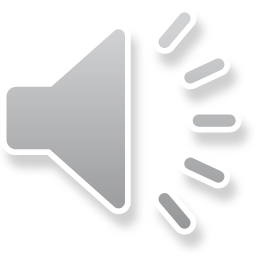 Historic perspectives
Lecture 1A
R Knutsen
[Speaker Notes: Welcome to EPDM 509 - Principles of Epidemiology – on-line. My name is Dr. Raymond Knutsen, Associate Professor of Epidemiology at LLU, SPH. I am originally a Norwegian with my medical degree from Oslo, Norway. I also holds an MPH from Loma Linda University. I am the instructor for this course. 
In this class you will learn the basic principles in Epidemiology and epidemiologic thinking. However, in order to know what lays ahead of us, we like to know from where the field of epidemiology emerged, where it comes from. In module 1, lecture 1A, we will, therefore, start the class with some historical perspectives.]
Objectives
You will be able to:
Define epidemiology
Discuss historical developments
Describe theories of causation
Define epidemic, endemic and pandemic
Describe applications of epidemiology to public health
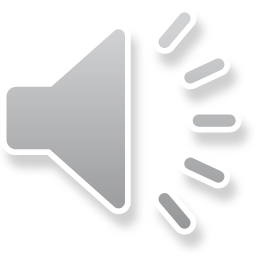 [Speaker Notes: The objective for todays lecture is for you to be able to define what epidemiology is, and discuss historical developments in the field of epidemiology.  We will also describe theories of causation, and causation is a field that we will come back to later in the course. You also must be able to define epidemic, endemic, and pandemic because they are important topics in epidemiology. You should also be able to describe applications of epidemiology to public health to other health professionals like MDs, nurses, health management, and so on.]
The epidemiologic approach
Three professors, a physicist, a chemist and a statistician are at a meeting when a fire breaks out in a wastebasket.
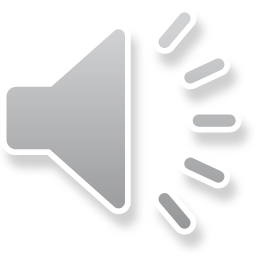 [Speaker Notes: I will start with a little story that is a good illustration on how people in different fields are thinking, because we are all molded by our professional background. Three professors, a physicist, a chemist and a statistician are at a meeting, and a fire breaks out in a wastebasket.]
The physisist’s approach
“ I know what to do!
  
We must cool down the materials until their temperature is lower than their ignition temperature and then the fire will go out.”
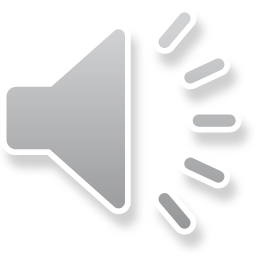 [Speaker Notes: The physicist approach this problem from his perspective and think that he knows what to do. He wants to cool down the materials until their temperatures are lower than their ignition temperature, and then the fire will go out.]
The chemist’s approach
“No! No! I know what to  do!

We must cut off the supply of oxygen so that the fire will go out due to lack of one of the reactants.”
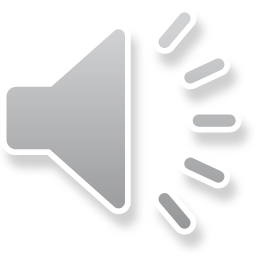 [Speaker Notes: The chemist, on the other hand, use the approach he has learned in his profession, and that makes sense to him. He wants to cut off the supply of oxygen so that the fire will go out due to lack of  one of the reactants.]
The statistician’s approach
As the physicist and the chemist debate what to do, the statistician actually does something.  He runs around the room lightning more fires. 
The physicist and the chemist scream “What are you doing?”
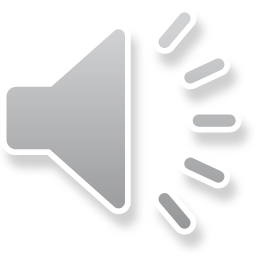 The statistician says: “ We’re going to need a larger sample size.”
[Speaker Notes: While the other two are debating what to do, the statistician actually starts doing something. He runs around the room lightening more fires.  The other two screams: “What are you doing?” And the statistician reveals his approach. He will need a larger sample size in order to actually know what to do because the sample of one is simply too small for him to conclude on a probability approach.]
Case Profile
June 1981: A 29 year-old previously healthy man was referred to UCLA Medical Center:
Med. history:	
 Fever, fatigue, lymph  node enlargement, weight loss (25 lb in 8 months).  
Findings: 	
 Tp. 102°F (39.5°C), physically wasted, swollen lymph nodes.
 Simultaneous infections:
upper digestive tract (Candida albicans) 
urinary tract (Cytomegalovirus) 
lungs (Pneumocystis carinii)   
Laboratory: 	
 Depressed level of peripheral blood lymphocytes. 
Treatment:
 Antibiotic therapy. However the patient remained severely ill.
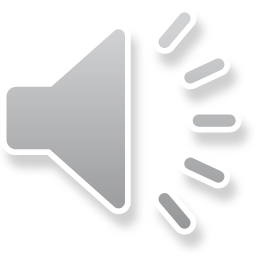 Greenberg, Medical Epidemiology 2004
[Speaker Notes: Let us also look at a case story from some years back. In 1981 a 21 year old male, previously healthy, was referred to UCLA Medical Center with a medical history of fever, fatigue, lymph node enlargement and weight loss that amounted to 25 lbs in 8 months. At arrival he was found to have tp of 102°F. He was physically waisted, had swollen lymph nodes, and he had simultaneous infections with Candida Albicans, Cytomegalovirus and Pneumocystis Carinii to both the digestive tract, urinary tract and lungs. The lab results showed depressed levels of peripheral blood lymphocytes. Treatment was started with antibiotics, but the patient remained severely ill in spite of this. Because of the age of this person, his medical history and the findings, and the opportunistic infections he had, almost everyone today in the medical profession would immideately think of the specific diagnosis of AIDS (Acquired Immune Deficiency Syndrome). But back in 1981 nobody had heard about AIDS. It was a new entity, an nobody actually knew what this was that they were encountering. 
Opportunistic infections, by the way, are infections that occurs due to the opportunity afforded by the altered physiological state of the host.]
Some Questions Posed by Media
What is more dangerous: smallpox vaccination or infection through a terrorist attack?
Is Avian flu virus a risk to the public?
Do cell phones cause brain tumors?
Is it safe to drink coffee?
Will chemicals in the environment cause cancer?
Is it safe to consume tap water?
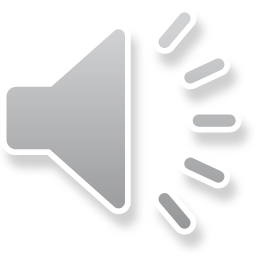 [Speaker Notes: Media usually are concerned with questions and problems that are prevalent in a population. Here are some questions that media have raised in the past, and many of them are still debated.
What is more dangerous: smallpox vaccination or infection through a terrorist attack? 
Is Avian flu virus a risk to the public? 
Do cell phones cause brain tumors? The question regarding cell phones is still hotly debated, and any conclusive evidence regarding this is still lacking. 
Is it safe to drink coffee? Probably, but that is also still debated. 
Will chemicals in the environment cause cancer? Yes, we know that some chemicals will, but others we are not sure about. 
Is it safe to consume tap water? Many would say it is better to buy drinking water in the store. But is that really true? Some interesting studies have already been carried out, and the results indicate that tap water mainly is more secure and safe than bottled water.]
Epidemiology
EPI		-  on, upon
DEMOS	-  people
LOGOS		-  study


The study of that which falls upon the people
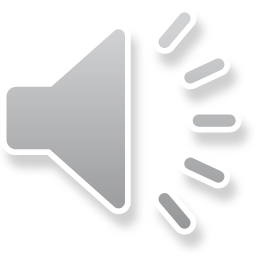 [Speaker Notes: Epidemiology is the study of diseases and other health-related events that occurs in a population. The word Epidemiology comes from the Greek words EPI meaning on or upon, DEMOS meaning people, and LOGOS meaning study. Epidemiology is the study of that which falls upon the people, meaning that epidemiology is the study of diseases and other health-related events that occurs in a population.]
OptimumHealth
Signs & symptoms
Death
Dx
Risk factors
Protective factors
Definition of Epidemiology
A practical/working definition:
The study of the distribution and                          determinants of disease frequency in human populations.
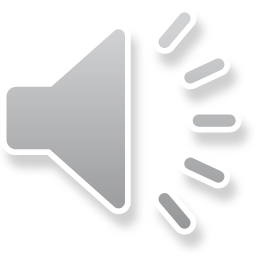 McMahon and Pugh, 1970
[Speaker Notes: A short, practical and working definition of epidemiology is that it is the study of the distribution and determinants of disease frequency in human populations. So, in epidemiology we study how diseases are distributed in populations, as well as the factors that influence or determine this distribution.
In a population some are well and enjoy optimum health. Others struggle with diseases that may be cured, become chronic and/or cause death. Signs and symptoms usually are the first indication a specific disease. As an example: Angina pectoris is a sign/symptom of CHD, which may be cured, become chronic and cause death.  
For a certain outcome (disease) there may be risk factors that may contribute to causing the disease, and protective factors that may prevent the disease from occurring. For CHD risk factors include genetic predisposition, little physical activity, “rich” food, and lots of stress. Protective factors include “good” genes, lots of physical activity, lots of fruit and vegetables, moderation in eating (avoid overweight), and little stress. 
Epidemiology study the distribution of diseases (e.g. CHD) in populations in order to find the determinants (causes) of the diseases in order to prevent or minimize the risk of them occurring in these populations.]
Definition of Epidemiology
A broader and widely accepted definition:
The study of the distribution and determinants of health-related states or events in specified populations, and the application of this study to control of health problems
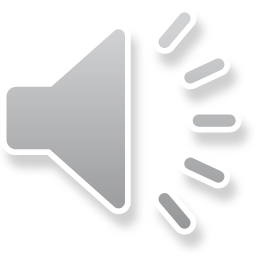 Last JM: A Dictionary of Epidemiology, 4th edition, 2001
[Speaker Notes: This is a broader and also widely accepted definition of epidemiology, which is the study of the distribution and determinants of health-related states or events in specified populations, and it is the application of this study to control health problems.]
The study of disease 
distribution and determinants
Uses epidemiologic tools to:
Measure disease burden in populations
 Determine: 
Differences - in disease burden between populations
Etiology – causes of disease burden differences between populations
Effect – of treatment or interventions
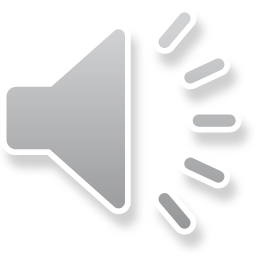 [Speaker Notes: Epidemiologic tools (e.g. questionnaires, surveillance, different study designs) are used to measure disease burden in populations. We want to know about differences in the burden of specific diseases between populations in order to learn about risk factors for the diseases in question, and to learn about their etiology - what causes these diseases. This knowledge may make us able to intervene through intervention programs to reduce the morbidity and mortality from the disease. 
In epidemiology we also measure the effect of treatment or intervention programs in order to learn about their effectiveness.
(Morbidity = how many in the population with a specific disease) 
(Mortality = how many in the population who die from the disease)]
Study tools
Includes:
Surveillance
 Observation
 Hypothesis testing
 Analytic research
 Experiments
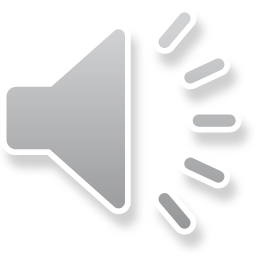 [Speaker Notes: Epidemiologic studies are done to learn more about cause-and-effect relationships between possible risk factors, like specific diets, behaviors, exposures, and an outcome, like a specific disease. However, a study has to be properly planned and done in order to get reliable data. Here is a list of factors that may be involved in studies. 
Surveillance is a systematic ongoing and continuous collection and analysis of data, and the timely dissemination of information to those who need to know, so that appropriate action can be taken.
Observation is observing what takes place without intervening to change the course of the events. We will later talk about observational studies.
Hypothesis testing is the basis of modern science. It is a supposition or a prediction that usually build upon observations made, on the connection between a factor and an outcome/result.
Analytic research is concerned with identifying or measuring the health effects of specific exposures or risk factors. It examines associations and possible causal relationships.
Experiments are studies where the investigator intentionally alters one or more factors under controlled conditions in order to study the effects of such alteration(s).]
“Distribution”
Refers to analysis by:
Person 
 Place 
 Time
Who?
Where?
When?
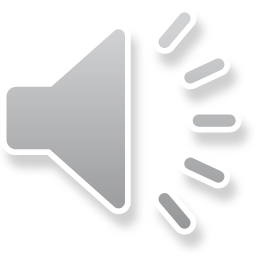 [Speaker Notes: When we in epidemiology talks about distribution, we refer to analysis by person, place and time. The person, place and time perspective is a prominent feature of epidemiology that we will come back to later on during this course. The person asks “who”, the place “where”, and the time “when”.]
“Determinants”
Etiologic factors for disease:
BEINGS
Biological, Behavioral
 Environmental 	
 Immonologic    	
 Nutritional        	
 Genetic            	
 Services, Social, Spiritual
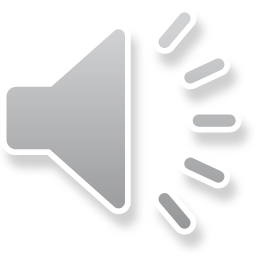 [Speaker Notes: When we in epidemiology talks about “determinants”, we actually talks about etiologic factors for disease. The BEINGS is a short-cut for etiologic factors that we have to think about when it comes to diseases. We have: 
Biological factors. Biology, of course, is a science of life and living things.  
Behavioral factors involved in many diseases (e.g. infectious diseases, lifestyle diseases like CHD, etc.). We also have Environmental factors causing diseases like Malaria, which is vector-born (i.e. distributed by mosquitos), and which we will come back to later. Immunologic factors are determinants for HIV or the AIDS epidemic. Nutritional etiologic factors are determinants for several diseases, like CHD and CVD which is very much caused by improper nutrition, especially “rich diet”. Another example is scurvy that we will talk about in this lesson. We also have Genetic etiologic factors that is responsible for diseases, and familiar aggregation of specific diseases are seen because of specific genetic traits that follow a specific family. A good example is Familiar Hypercholesterolemia (FH). We also have people who get services that may affect their health, and we also know that both social and spiritual factors are important risk factors for disease.]
“Specified population”
A group of people with identifiable,
common characteristics:
Place of residence
 Gender
 Age
 Occupation
 Religion
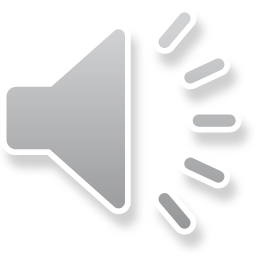 [Speaker Notes: A population is a group of people with common and identifiable characteristics. These characteristics may be either a common age composition, the same occupation, the same religion, the same gender, or the same place of residence. So when we talk about specified populations we talk about a specific group of people with such common and identifiable characteristics.]
EPIDEMIOLOGY
1. Defines the involved populations
2. Counts cases
3. Calculates and compares rates 
   (distribution)
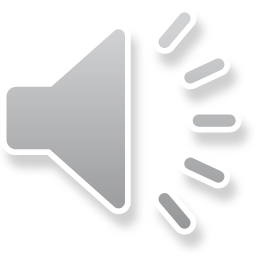 4. Interprets findings 
    (determinants / outcomes)
5. Develops interventions – to control and 
    prevent disease in community (effects)
[Speaker Notes: Epidemiology defines the involved populations (i.e. groups of people). We are not concerned with individuals in epidemiology, we are concerned with populations. We also counts cases and calculate and compare rates to find frequencies (i.e. distributions) of specific diseases. We interpret findings by looking at the association between determinants (i.e. risk factors) for disease and outcomes (i,.e. probabilities of certain outcomes of disease in relation to certain risk factors). The effects of what we are measuring are the probabilities of specific effects of treatment or of intervention on disease or disease risk factors. So we develop interventions to control or prevent diseases in communities as a result of the findings in our epidemiologic studies.
 Some definitions:
1. Populations = Groups of people. Not individuals! 
3. Rates = To find frequencies (distribution) of disease.
4. Determinants = Risk factors for disease
	Outcomes = Probabilities of certain outcomes of disease in relation to their risk factors.
5. Effects = Probabilities of specific effects of treatment or of intervention on disease (or disease risk factors)]
Epidemiology and Biostatistics
Epidemiology
the basic science and most fundamental     
      practice of
		- Public Health
		- Preventive medicine	
 completely dependent on biostatistics
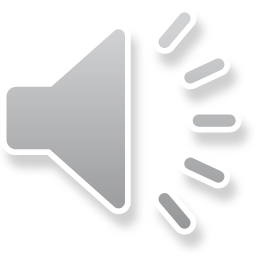 Biostatistics
the quantitative foundation of epidemiology
[Speaker Notes: Epidemiology is the foundation of Public Health and Preventive Medicine because it defines in populations the distribution of risk factors (i.e. determinants) and diseases (i.e. outcomes)  and the relation between these factors. Epidemiology and Biostatistics are dependent on each other. They are like the two pages on the same piece of paper: they cannot be separated, because biostatistics is the quantitative foundation of epidemiology.]
Epidemic, Pandemic, Endemic
Epidemic – excessive occurrence of a disease
Pandemic – an epidemic on a worldwide scale
Endemic – a disease that is habitually present in a geographical region
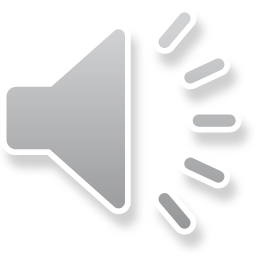 [Speaker Notes: REMEMBER these definitions!!! You will have questions about them at the exams.]
EPIDEMIOLOGY
Epidemiologic methods are used to 
investigate the origins of long and short 
duration infectious and non-infectious 
diseases.
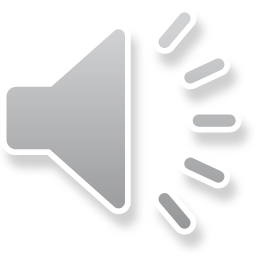 [Speaker Notes: Epidemiology primarily studied the infectious diseases of the 19th century. Most of these diseases are today almost non-existent in the developed world, even with the emergence of new infectious diseases such as Ebola, and re-appearance of old infectious diseases like TB. Todays focus is on non-infectious diseases like cancers, Metabolic Syndrome, DM T2 and CVD.]
Classic Epidemiology
Deals with:
Disease etiology (cause) in communities
and community origins of health problems.
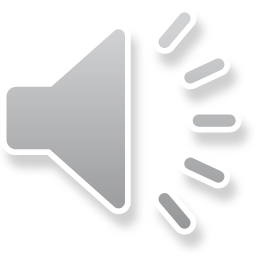 Risk factors that may be altered in a 
population to prevent/delay disease/death.
[Speaker Notes: Classic Epidemiology deals with disease etiology (i.e. cause of disease) and their risk factors in populations.]
Classic epidemiology, example:
Pop. A has higher intake of saturated fat than
population B.  If the populations otherwise are 
identical (demography, clinical, psychosocial, 
etc), will population A have a higher frequency 
of CHD than population B?
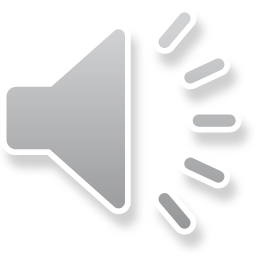 Assuming the answer is YES, will an inter-    
 vention approach with lowering of the intake 
 of saturated fat in the population prevent or
 delay the occurrence of CHD?
[Speaker Notes: In this classic epidemiology example we are trying to understand whether saturated fat is a risk factors for CHD, and we do it by looking at CHD as an outcome in two populations with different levels of saturated fat intake. Is intake of saturated fat associated with CHD? If the answer is “yes”, the next question is if a lowering of saturated fat intake in the population will prevent or delay the occurrence of CHD.]
Clinical Epidemiology
Connected to clinical decision-making
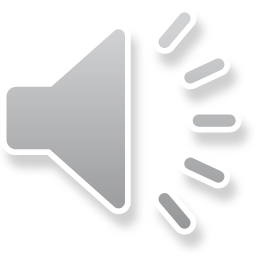 Deals with patients in the health care
setting to improve:
 diagnosis
 treatment
 prognosis
[Speaker Notes: Clinical epidemiology is directly linked to clinical decision-making because it aims at improving all levels of the clinical work, relating to diagnosing a disease/condition, the treatment offered, and the prognosis.]
Clinical epidemiology, example
Will a group of patients with similar 
clinical, demographic and psychosocial
characteristics fare better, on average,
if they receive treatment A or B?
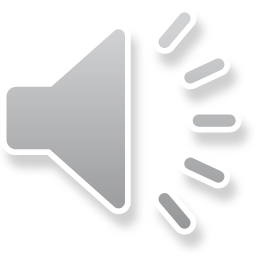 [Speaker Notes: In clinical epidemiology an important job is to evaluate the effects and side effects of drugs used to treat diseases. This is usually done by comparing the outcomes of the new treatment with that of the old.]
EPIDEMIOLOGY
Two Basic Fundamentals
Human disease does not occur at random.  (disease is non-random)
Human disease has causal and preventive factors that can be identified through systematic investigation of different populations in varying places and times.
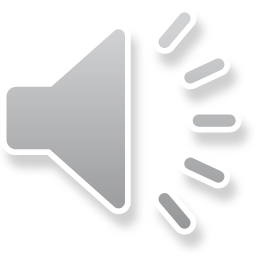 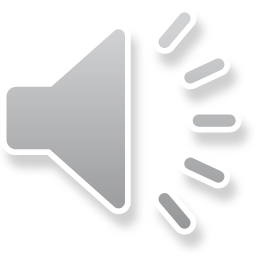 Hennekens CH 1987
[Speaker Notes: REMEMBER this slide because it is very important!!
Human disease is non-random. It does not occur at random! If disease was happening at random, epidemiology could not contribute much. A random occurrence cannot be prepared for or prevented.
Human disease has causal factor(s), and that preventive factors therefore can be identified and used to lower the risk for the disease or to prevent it from happening. To identify these causal and preventive factors requires systematic investigation of different populations from different geographical areas, and at different times.]
Risk of contracting disease
May depend on:
Age - AIDS: early 30’s
Gender - CHD: males 
		Hypothyreosis, Thyreoditis: females
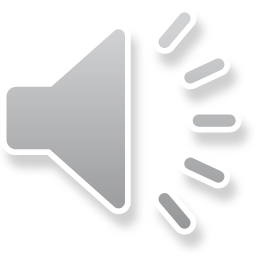 Place - Cholera, Hepatitis A: contaminated H2O
Time - Puerperal fever: 1840s
Genetics - Hyperlipidemia, CHD, Hemophilia
Sexual preferences - AIDS: Homosexual
[Speaker Notes: The risk of contracting specific diseases may depend on many factors. Some diseases are age-associated, like the risk of most cancers and CVD increases with increasing age. AIDS, however, are most prevalent in young people because they are sexually most active. Some diseases are gender-associated: CHD occur mostly in males, while hypothyreosis and thyreoditis mostly occur in females. Risk of disease may also be associated with: 
Place, like cholera and Hepatitis A, both of which are spread through contaminated water, or with
Time, like puerperal fever in the 1840-ies. Disease risk may also be associated with
Genetics, like Familiar hypercholesterolemia (FH), CHD and Hemophilia, or associated with 
Sexual preferences, like AIDS in homosexuals]
History of Epidemiology
As old as medicine itself

As a discipline, epidemiology evolved slowly as theories of disease causation were developed, refined and tested.
 
Slow development for 2,000 years and then more rapid progress in the last 150 years

An interdisciplinary field:
Biostatistics, social, behavioral  and medical sciences (microbiology, pathology, virology, toxicology etc) and clinical medicine
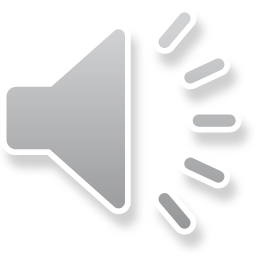 [Speaker Notes: Epidemiology is as old as medicine itself, and both evolved slowly for more than 2,000 years. However, the last 150 years have seen tremendous progress. Today, epidemiology is an interdisciplinary area that includes both biostatistics, social, behavioral and the medical sciences, as well as clinical medicine.]
Hippocrates (460-370 BC)
Father of medicine

First epidemiologist

Used terms – epidemic, endemic

External environment and 	lifestyle as cause of disease

“On Airs, Waters, Places and
Epidemics”
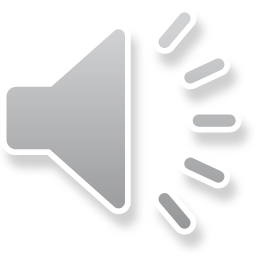 [Speaker Notes: Hippocrates, the founder of Western medicine, manifested an amazingly modern perspective in his treatise entitled On Airs, Waters, Places and Epidemics that was published in the fifth century before the common era.  Here are some excerpts:
“Whoever wishes to investigate medicine properly, should proceed thus: in the first place to consider the seasons of the year, and what effects each of them produces.”
“…We must also consider the qualities of the waters.”
“…and the mode in which the inhabitants live, and what are their pursuits, whether they are fond of drinking and eating to excess, and given to indolence, or are fond of exercise and labor, and not given to excess in eating and drinking.”
He advanced the then-revolutionary idea that, by observing enough cases, a physician can predict the course of a disease.
Instead of ascribing diseases to divine origin, he discussed their environmental causes.  He proposed that considerations such as a town’s weather, drinking water, and site along the paths of favorable winds can help a physician ascertain the general health of the town’s citizens.
Hippokrates of Cos recognised that both environmental and behavioural factors could affect health. However, he did not actually count anything.]
1600s - The Scientific Revolution
Physical universe behaves orderly
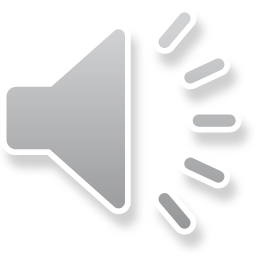 Logic underlying modern epidemiology
   evolved
[Speaker Notes: The Scientific Revolution that started in the 1600s changed our understanding of the physical universe and its order, which now could be expressed in terms of mathematical relationships. Epidemiology also changed and the logic observed in nature was seen as underlying the medical sciences, including epidemiology.]
John Graunt (1629-1674)
Founder of Vital Statistics
Haberdasher (seller of men’s accessories) 
1662 Observation on “Bills of Mortality”
Pioneer of  “vital statistics”, life tables, life expectancy and demography
Constructed the first known life table
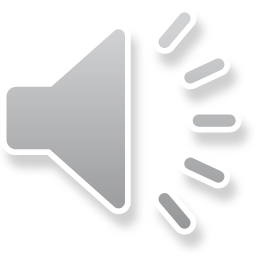 [Speaker Notes: John Graunt was an early fellow of the Royal Society in London, and he is regarded the founder of Vital Statistics. The Bills of Mortality was the weekly and annual recording of births and deaths in England. John Graunt associated births and deaths with age, sex and other factors, constructing the first known life table.]
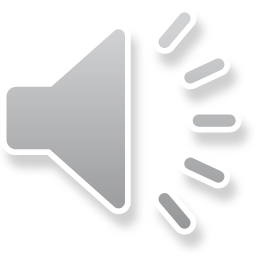 [Speaker Notes: In the 17th century, Graunt made a careful study of England’s Bills of Mortality.  These records were originally compiled to keep track of the mortality toll from the Black Death or Bubonic Plague (i.e. Yersinia Pestis, reservoir: rodents, incl. rats), which ravaged Europe in three waves during medieval times. In the outbreaks 1346-1352 between ¼-1/3 of Europe’s population died. However, in 1666 the Great London Fire killed the rodent population, the reservoir of Yersinis Pestis, and the Bubonic Plague in London declined.]
John Graunt’s Observations
More males are born than females and more males die than females (annually)
Mortality rate for children was high (only 25% survived to 26 years)
In 1662 only 3% survived to 66 years
Seasonal variation in mortality. Fall was “the most unhealthful season”
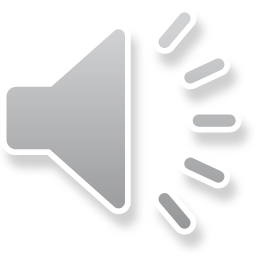 [Speaker Notes: Here are presented some of John Graunt’s observations. He discovered that annually more males are born than females, and that more males die than females. He also found very high mortality rate for children (infectious diseases), that only 3% survived to 66 years of age, and that there was seasonal variation in mortality.
Major Greenwood, an early 20th century English epidemiologist, said that the reason epidemiology did not progress immediately from Hippocrates’ time was that Hippocrates just considered phenomena rather than also counting them as Graunt did. In crude terms, we could say that Hippocrates was a qualitative researcher and Graunt a quantitative one. However, that said I must hasten to add that modern epidemiology embraces qualitative as well as quantitative approaches to problem-solving. This will be most apparent when we reach the section on hypothesis formulation.]
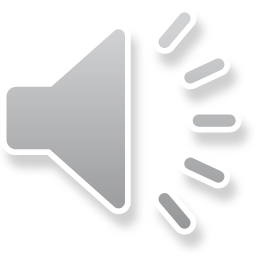 [Speaker Notes: From our 21st century vantage point, many of the causes of death listed in the Bills of Mortality for 1632 seem particularly quaint or even strange.  Our own nomenclature, certainly, will be open to profound ridicule by the 25th century, and probably very much sooner than that.]
John Graunt
Life Table of Deaths in London Adapted from 
Graunt’s Observations
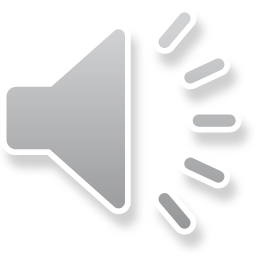 [Speaker Notes: Life table of Deaths in London made by John Graunt. The table shows at each age group how many died and how many survived.]
18th century
Development of experimental studies
in which rates of disease in treated and
untreated groups were compared.
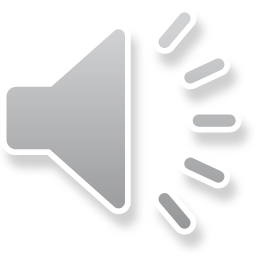 [Speaker Notes: The 18th century saw the emergence of experimental studies where disease rates were compared between treated and untreated groups.]
James Lind (1716-1794)
Developed hypotheses from epidemiologic observations regarding etiology & treatment of “scurvy” (a defect in the synthesis of collagen and connective tissue synthesis)
1795 – British navy required limes for all seamen (“Limeys”).
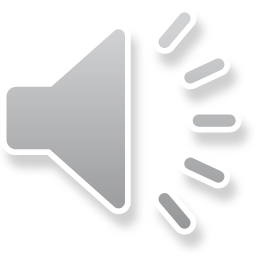 [Speaker Notes: James Lind (1716 - 1794)

Born in Edinburgh, in 1731 he registered as an apprentice at the College of Surgeons in Edinburgh and after eight years began serving as a naval surgeon in the Mediterranean. Until 1748 he was in action at sea off Guinea and the West Indies, although most of his time was spent patrolling the English Channel during the War of Austrian Succession (1740-48). In 1747, while serving in the Channel on H.M.S. Salisbury, he carried out his experiments on scurvy, the symptoms of which included loose teeth, bleeding gums and haemorrhages.
'Scurvy began to rage after being a month or six weeks at sea… the water on board… was uncommonly sweet and good [and] provisions such as could afford no suspicion... yet, at the expiration of ten weeks, we brought into Plymouth 80 men, out of a complement of 350, more or less afflicted with the diseases'. A Treatise on Scurvy, 1754.
On H.M.S. Salisbury Lind selected twelve men from the ship, all suffering from similar symptoms of scurvy, and divided them into six pairs. He then gave each group different additions to their basic diet. Two men received a quart of cider a day, and two others were given an unspecified elixir three times a day. One pair was treated with seawater, and another was fed with a combination of garlic, mustard and horseradish. Two men were given spoonfuls of vinegar, and the last two were given two oranges and one lemon every day.
Four out of the six groups reported no change, the men given cider reported only a slight improvement, but the two seamen fed citrus fruits experienced a remarkable recovery. While there was nothing new about his discovery - the benefits of lime juice had been known for centuries - Lind had definitively established the superiority of citrus fruits above all other 'remedies'.
Although the importance of Lind's findings on scurvy were recognised soon after the publication of A Treatise on Scurvy, it was not until more than 40 years later that an official Admiralty order was issued on the supply of lemon juice to ships. The effect of the Admiralty Order was substantial; almost immediately scurvy disappeared from the Fleets and Naval hospitals, and the annual numbers of sick sailors sent to the hospitals was halved.]
1747 - James Lind on scurvy
12 patients with scurvy on board a ship with
same diet were divided into groups of 2:
2 were given 1 gt cider/day
2 were given 25 drops of elixir vitriol
2 were 2 T vinegar/day
2 were given sea water
2 were given 1 nutmeg/day
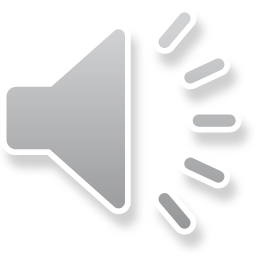 2 were given 2 oranges + 1 lemon per day
“The most sudden and visible good effects were perceived
from the use of oranges and lemons, one of those who had taken
them, being fit for service..the other appointed nurse to the sick.”
[Speaker Notes: This slide show the experiment that James Lind carried out on scurvy. Scurvy is a Vitamin C deficiency. 
Rich sources of Vit. C are Citrus fruit, broccoli, green peppers, tomatoes, cabbage. 
Vitamin C deficiency affects collagen synthesis, which involves hydroxylation of proline and lysine. Vitamin C is involved in the regulation of body iron storage and distribution, the promotion of non-heme iron absorption, and maintenance of folic acid in the reduced tetrahydrofolate form. Vitamin C is a powerful water-soluble antioxidant, and is absorbed from the upper third of the small bowel.]
Important
Lind knew nothing about:
	- Vitamins
	- The biology of Scurvy

He made a preventive intervention 
based purely on observational data
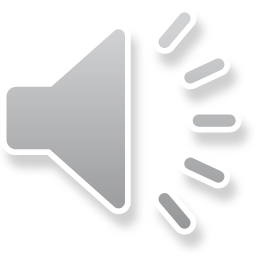 [Speaker Notes: Even though Lind knew nothing about vitamins and the biology of Scurvey, he was able to make an effective preventive intervention based on observational data only.]
1796 - Edward Jenner
Observed that dairy-maids developed only
mild disease called cowpox and did not get
smallpox during a disease outbreak.
Tested his hypothesis:
Removed cowpox material from the hand 
of a dairy-maid and inoculated it in an
8-year old boy (volunteer).  He exposed
the child to smallpox 6 weeks later and the
boy did not get the disease.
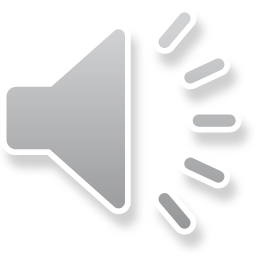 [Speaker Notes: In 1980 the WHO declared smallpox an eradicated disease. However, in the 18th century, 400,000 people died from smallpox annually in Europe, and as a result of corneal infections a third of the survivors became blind. In 1768 Edward Jenner heard a dairy maid claim “I can’t take the smallpox for I have already had the cowpox”. Jenner tested this hypothesis in 1796 when he inoculated cowpox material in a 8-year old boy. The boy did not get sick, and millions of people was later saved from smallpox through this procedure.]
Edward Jenner
Jenner knew nothing about:
	- Viruses
	- The biology of smallpox
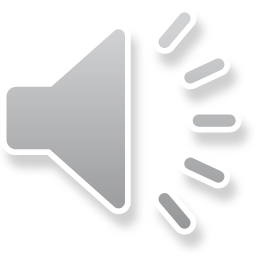 He made a preventive intervention based purely on observational data.
[Speaker Notes: Even though Jenner knew nothing about viruses and the biology of smallpox, he was able to make an effective preventive intervention based on observational data only.]
19th Century
Modern Epidemiology evolves in the 
wake of the French Revolution which
stimulated interest in:
Public Health
Preventive Medicine

Epidemiologic approach to disease
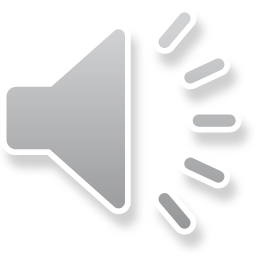 [Speaker Notes: The French Revolution at the end of the 18th century stimulated interest in Public Health and Preventive Medicine, and people from the lower social classes could now get leadership positions in medicine (e.g. like Pierre Louis). All of this was an immense stimulus for epidemiology and epidemiologic approach to disease.]
1836 - Pierre Louis
“ la methode numerique”
Most famous study:
	Blood-letting as treatment of disease. 

Used controlled design and found no effect.

        - Procedure was discontinued.
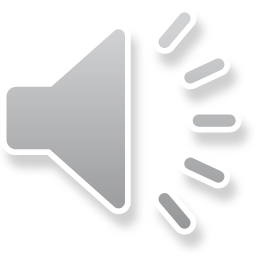 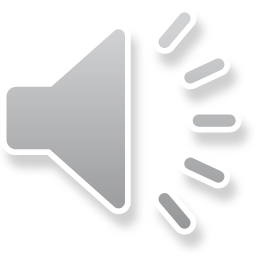 [Speaker Notes: Pierre Louis is regarded one of the first modern epidemiologists because he emphasized the importance of statistical methods in medicine, “la methode numerique”. He introduced the controlled study design, and his most famous study about the effect of blood-letting, is one of the earliest studies of treatment effectiveness.]
William Farr (1807-1883)
British physician
Compiler of Abstracts (40 years)
Investigated the frequent cholera outbreaks in London.  
Classified diseases (ICD)
Invented SMR (Standardized Mortality Ratio)
Defined the relationship of incidence and prevalence
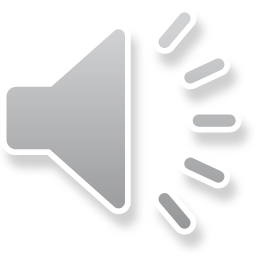 [Speaker Notes: William Farr was a student of Pierre Louis..
He was a British physician and statistician, and director of the Registrar-General Office  for England and Wales from 1837, its second year of operation. The center of epidemiologic activity moved from Paris to London between 1835-1845, and Farr made the RGO a major force in the Victorian Public Health movement. He studied levels of mortality in different occupations and institutions and in married and single persons.   
Farr pioneered a whole range modern epidemiologic activities. He described the state of health of the population, the determinants of public health, and he applied knowledge to the prevention  and control of diseases.
Farr used births, marriages and deaths registration data (as the numerator) and census data on population data (as the denominator).
Farr published his findings in the Annual Reports of the Registrar General, and the present UK system of vital statistics stems from his work. 
Farr classified diseases (ICD), invented the Standardized Mortality Ratio (SMR) and defined the relationship of Incidence and Prevalence.]
1839 - William Farr
Organized the first Vital Statistics and 
assumed command of the Registrar
General Office (RGO) of England and Wales:
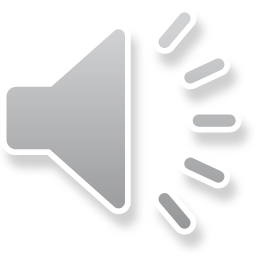 Births
Deaths
Marriages
[Speaker Notes: Under Farr’s command the RGO changed its focus from a commercial one (servicing life insurance companies) toward public health. The RGO registered births, deaths and marriages, and in analyzing the data he produced interesting vital statistics.]
William Farr
The RGO provided necessary statistical facts to develop initiatives in response to Public Health problems:

For example, in 1843:
 London: Median age of death - 45 years
 Liverpool: 50% of newborns died before 6 yrs
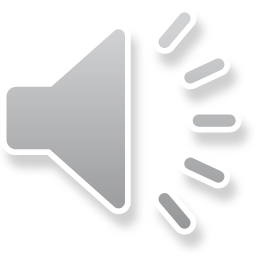 He believed in the MIASMA theory
[Speaker Notes: Farr found that only about 50% of the native residents in Liverpool lived past their 6th birthday, and in London the median age of death was 45 years. Farr was a believer in the Miasma theory of disease which held that diseases were transmitted by a miasm, or cloud, that clung low on the surface of the earth. This “bad air” or mist contained particles of decomposed matter that had a foul sm]
William Farr - Registrar General. Believed in the miasma theory and elevation.
Recorded data on 10,000 inhabitants in London, 1848-49 to support his elevation hypothesis.
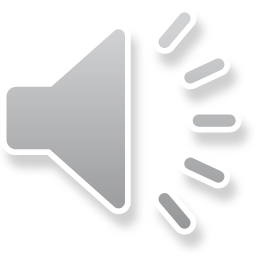 [Speaker Notes: According to the miasma theory the miasm or cloud was most unhealthful, and the risk of diseases were highest at lower altitudes and lower at higher altitudes. In this graph Farr recorded number of deaths in 10,000 inhabitants in London according to elevation above sea level, and the findings seems to support his hypothesis.]
John Snow (1813-1858)
British physician (anesthesiologist)
Student of William Farr
Convincing evidence that cholera was associated with contaminated drinking water and not from “bad air”
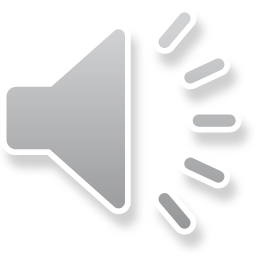 [Speaker Notes: John Snow was an anesthesiologist, and used to administer chloroform to queen Victoria during her many childbirths. John Snow had been a student of William Farr. However, they sharply disagreed on the cause of cholera. Snow was convinced that cholera was caused by contaminated water.    
In 1854, a severe outbreak of cholera occurred in the Golden Square neighborhood of London, England, making it possible for him to test his hypothesis.]
John Snow (1813-1858)
Credited with sparking the beginning of modern epidemiologic thinking
Demonstrated the value of  “descriptive epidemiology”  ( person, place, & time)
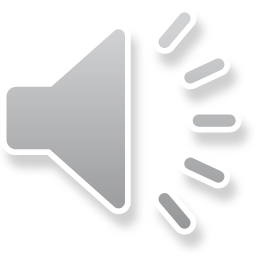 [Speaker Notes: John Snow invented “descriptive epidemiology” using the person, place and time concepts in his design and collection of data. He is, therefore, credited with starting modern epidemiologic thinking.]
John Snow found that:

 Southward and Vauxhall took water from
  a very contaminated part of the Thames.
 
 The Lambert Company, however took
   their water from further upstream where 
   water was less polluted. 

Hypothesis: 
         Contaminated water is associated with 
	cholera.
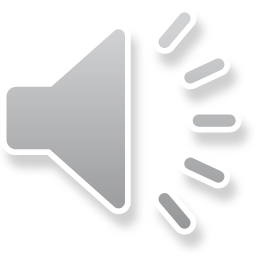 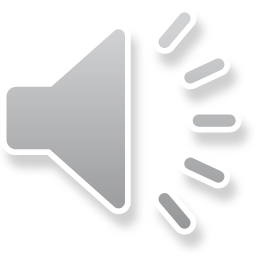 [Speaker Notes: Snow’s hypothesis stated that contaminated water is associated with cholera. His study design was to compare the outcomes in populations who got water from different companies: Southward and Vauxhall that took water from a very contaminated part of the Thames, with the Lambert Company that took water from further upstream where the water was less polluted.  
Guided by his hypothesis that cholera was caused by water contaminated by human feces, Dr. John Snow prepared a spot map that started with area streets.]
John Snow went from door to door and counted number of deaths from cholera and related it to where they got their water from.
Deaths from Cholera per 10,000 houses by source of water supply, London, 1954.
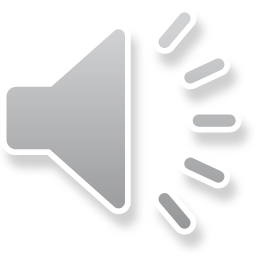 [Speaker Notes: Snow went from door to door and counted number of deaths and related it to where they got their water from. He then displayed his findings as number of deaths per 10,000 houses by source of water supply. In this table Southwark and Vauxhall had much higher death “rate” as compared to Lambert or other districts in London, supporting his hypothesis.]
John Snows’ hypothesis was correct
He did not know about Vibrio Cholerae.
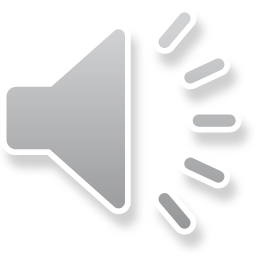 He based his conclusions only onobservational data.
[Speaker Notes: Even though John Snow knew nothing about Vibrio Cholera and the biology of cholera, he was able to make an effective preventive intervention based on observational data only.]
Other Contributors
Louis Pasteur (1822-1895) rabies, anthrax

Robert Koch (1843-1910) cholera, TB
Koch’ postulates – disease criteria

Ignaz Semmelweis (1840’s) childbed fever
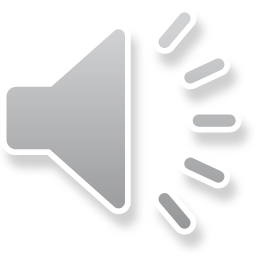 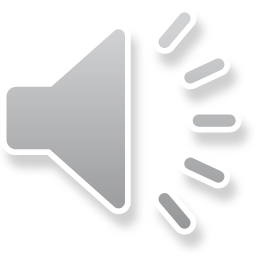 [Speaker Notes: Other major contributors to epidemiology in the 19th century were:
Louis Pasteur, who invented vaccines against rabies and anthrax, 
Robert Koch who identified the Mycobacterium tuberculosis, the Vibrio cholera and the Bacillus antrhracis. The Koch’ postulates we will come back to later, and
Ignaz Semmelweis who started antiseptic procedures ad a preventive measures toward childbed fever.]
Ignatz Semmelweiz M.D.  (1818-1865)General Hospital, Vienna, Austria
1841-46  Mortality from Puerperal fever.                                                                Obstretic wards attended by:
MD’s and Med.
Students

120/1000 births
Midwives and 
Midwife students

39/1000 births
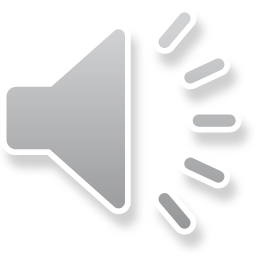 After 7 months of washing 
& soaking hands in 
chlorinated lime.
12/1000 births
[Speaker Notes: Semmelweiss was a Hungarian physician working at the Obstetrical clinic in Vienna General Hospital. He was troubled by the high incidence of puerperal fever in the hospital, with a maternal mortality rate of 10-35%. In a clinic run by midwives and midwife students the mortality was much lower. 
In 1847 his good friend Jakob Kolletschka died after accidentally being poked with a student’s scalpel while performing a post mortem examination. Autopsy on Kolletschka showed pathology similar to that of the women dying from puerperal fever. Anticipating a connection between MD’s and med. Students performing autopsy on cadavers and puerperal fever, Semmelweis instituted hand washing between these events using a solution of chlorinated lime. The mortality rate dropped 90%, and after some months was 1-2%.  
However, the germ theory was not yet confirmed by Louis Pasteur, and he was discredited by many in the medical community, and finally lost his job in Vienna.]
Lady with the Stats
"To understand God's thoughts we must 
study statistics, for these are the measure 
of His purpose"
Florence Nightingale (1820 - 1910)
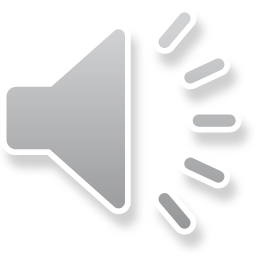 Developed statistical charts and 
  diagrams for medical reform

 Worked with Dr William Farr

 First female member of 
  the Statistical Society
[Speaker Notes: Florence Nightingale, the lady with the lamp tending to wounded soldiers during the Crimean war (1853-56) was the founder of modern nursing, but she was also a statistitican an the first female member of the Statistical Society in London. She worked with William Farr, and developed statistical charts and diagrams for medical reform.]
Pioneer in Epidemiology
“Florence Nightingale is still relevant to statistics today. She is often quoted with regard to ‘healthcare auditing’ and ‘quality management’. She is regarded as a pioneer of epidemiological methods for her use of public health statistics.”
	The Florence Nightingale Museum Trust March 1998.
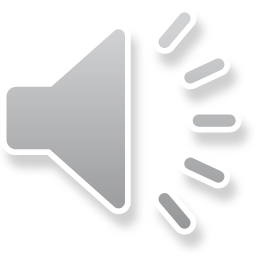 [Speaker Notes: Read the statement.]
Walter Reed (1851-1902)
1898 Spanish-American War (2/3 of deaths were due to yellow fever)

“Clean hut / dirty hut” – one of the 1st applications of epidemiologic research methods to virology
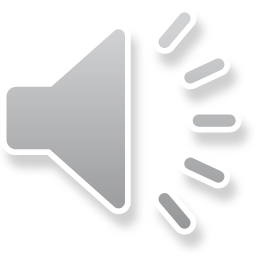 [Speaker Notes: Walter Reed led the team that showed that yellow fever is transmitted by a species of mosquito, and in the Spanish-American war, where 2/3 of deaths were due to yellow fever, he instituted the “clean hut/dirty hut” policy to reduce the toll of this infection among American soldiers.    
Yellow fever 
Etiology: Caused by a flavivirus. Transmitted by mosquitos. 
Incubation period: 3-6 days
Symptoms: High fever, headache, muscle aches, nausea, vomiting, diarrhea or constipation. Resolves in 2-3 days in most patients. In about 20% fever returns after 1-2 days remission, accompained by abdominal pain, severe diarrhea, GI bleeding (“black vomit”), anuria and jaundice (liver infection). May lead to liver failure, renal failure, and death.   
Prophylaxix: Mosquito control and destruction of breeding areas.
Prognosis: Grave. Mortality is  5% for natives of an area where the disease is endemic.]
1920 - Joseph Goldberger
Pellagra -
	treated patients with diet
	Showed that pellagra is not infectious
	disease, but has dietary origin.
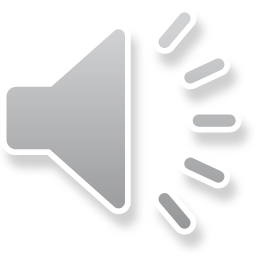 Did not know about niacin and tryptophan

Based his conclusions and ultimate treatment
recommendation only on observational data.
[Speaker Notes: Joseph Goldberger was a physician and epidemiologist who investigated pellagra, an endemic disease in Southern US. He discovered that the disease had dietary origin, and that it did not result from an infective etiology. It was later discovered that pellagra is caused by lack of vitamin B3 or Niacin, in people consuming an almost exclusively corn-based diet. Even though Goldberger knew nothing about Niacin and Tryptophan, and the biology of Pellagra, he was able to make an effective preventive intervention based on observational data only.]
Epidemiologic accomplishments in the 20th century
1949 Framingham Heart Study. 5,100 participants. 

1950 Doll and Hill published the first case-control 
	  studies on smoking and lung cancer (UK).

1950’s Wynder and Graham – smoking and lung 
	  cancer (USA).

1954 Salk polio vaccine tested.

1959 Mantel and Haenszel developed
           stratified analysis for case-control studies.

1960 McMahon first textbook of Epidemiology.
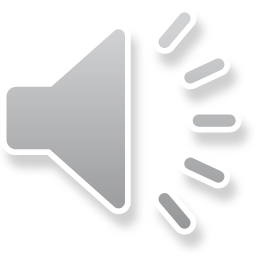 [Speaker Notes: In this list of some major epidemiologic accomplishments in the 20th century, I will especially mention Framingham Heart Study that started in 1949 in Framingham, a town in Massachusetts, about 20 miles from Boston. As infectious diseases declined, CVD increased from the start of the 20th century reaching epidemic proportion in the US. It became imperative to learn more about the etiology of CVD, as well as risk factors  and preventive factors. In order to achieve this it was necessary to get lifestyle data from a specific but diverse population and then follow it forward in time for the outcome (i.e. CVD). A sample size of 5,100 men and women, aged 30-62 years, was recruited and followed with re-examination every 2nd year. The study is still ongoing, now with the 3rd generation (grandchildren of the initial population) to study genetic aspects of CVD. So far the study has produced more than 1,200 articles in leading medical journals, shedding light on the major CVD risk factors. We will get back to this study during the course.]
Epidemiologic accomplishments
1964 US Surgeons General criteria for evaluation
          of causation (smoking and health) 

1971-2 North Karelia Project and Stanford Three
             Community projects started (CHD prevention).

1970s Microcomputer technologies

1980s Epidemiology of AIDS

1990s Molecular Epidemiology
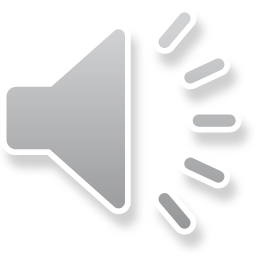 [Speaker Notes: Today, Molecular Epidemiology is a hot topic because we want to further understand how genetic and epigenetic factors relate to CVD.]
Last 20-30 years
Legionnaire’s disease

 Toxic Shock syndrome (tampon use)

 Reye’s syndrome (aspirin involvement)

 AIDS
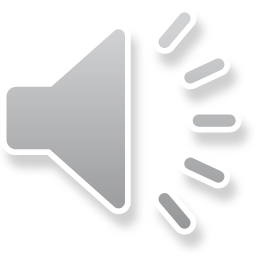 [Speaker Notes: This is a list of major epidemiological achievements during the last 20-30 years:
Legionnaire’s disease is linked to the American Legion Convention in Philadelphia in 1976. Between 8,000 and 18,000 are infected in the US/year. Most are middle-aged or older adults with compromized immune systems. Many are smokers with chronic lung disease. About 5% of all pneumonias are LD’s, and the treatment of choice is Erythromyucin. 
Toxic Shock Syndrome (TSS) is caused by an exotoxin produced by Stap. Aureus or Group A streptocossus that gows in tampons. We will have a lab about TSS.
Rye’s syndrome is an acute encephalopathy, that was first described by an Australian pathologist. It is caused by use of aspirin or other salycylates in children under 18 years of age, often after an acute viral infection.]
Theories of Disease Causation
1. Cosmic Telluric Theory
Period of primitive man
Period when there was no distinction between magic, religion and medicine
Astrology – orientation of heavenly bodies
All events must have an explanation
Evil forces produced disease and death
No therapeutic or prevention programs
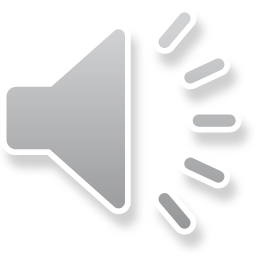 [Speaker Notes: What has been believed to cause disease has changed up through history.  
The Cosmic Telluric Theory (Tellus – Latin for earth) was primitive believes in evil forces responsible for disease and death, and no distinction was made betweren magic, religion and medicine.]
Theories of Disease Causation
2. Theory of Divine Retribution
Period of dark ages to the mid 19th century
Gods were angry
Divine punishment as a cause of disease
Severity of illness depends on the seriousness of the sin
Healing would not occur unless the sinner confessed
Torture became part of therapeutic program
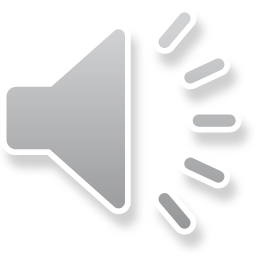 [Speaker Notes: The Theory of Divine Retribution covered the period of the dark ages, up to mid 19th century. Disease was divine punishment of sin from an angry God. Even torture was used to make God less angry on the sinful humans He had created, and torture became part of a therapeutic program.]
Theories of Disease Causation
3. Miasma Theory
Late 19th century
Certain diseases are more common in swampy regions
Putrefaction of decaying material released a miasma that caused disease
A vehicle for environmental roles for disease causation
Gave birth to the hygienic movement
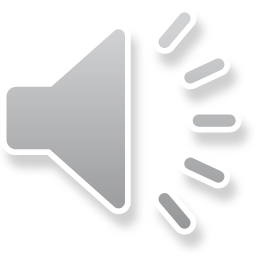 [Speaker Notes: The Miasma Theory from the late 19th century we have already mentioned. Bad air, like in swampy areas, was thought to be responsible for disease. The disease-causing miasma was thought to be released by putrefaction of decaying materials. In this sense, disease was caused by environmental factors.]
Miasma versus Contagion
Miasma Theory (vile effects of night air)
“malaria” named from the French (mal = bad) (aria = air) and thought to be the result of exposure to the stagnant air associated with the putrefying bogs.
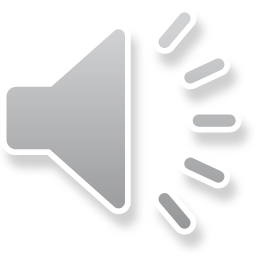 Contagion – vehicle of person-to-person disease transmission (forerunner of germ theory)
[Speaker Notes: “ Malaria” mean “bad air”, and the name was given because the disease was thought to be caused by putrefying bogs (Miasma). 
Contagion, however, mean that the disease is transmitted from person to person. This was the forerunner to the germ theory.]
Theories of Disease Causation
4. Germ Theory
Came to explain the miniscule animals observed microscopically
Initially postulated that the miasma caused the spontaneous generation of these animals
Later germ theorists postulated that infectious diseases were caused by self-replicating objects (animals)
No means for prevention
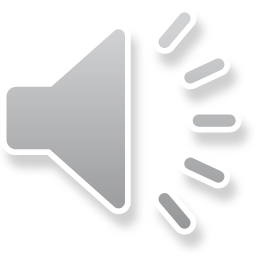 [Speaker Notes: The germ theory originated as a result of observations of small “animals” seen microscopically. At first these small “animals” was thought to be caused by the miasma, and that they were self-replicating. The germ theory, however, had no means for prevention.]
Theories of Disease Causation
5. Theory of Causation
Began around the end of the 19th century and the beginning of the 20th century

Agent related causation

Emerged from studies involving experiments
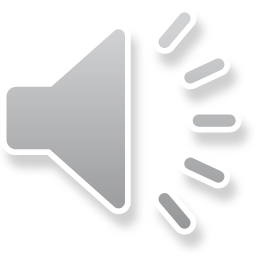 [Speaker Notes: The theory of causation begun at the end of the 19th century. Causation was thought to be agent related, i.e. caused by disease-causing agents. The theory of causation was to a large degree the result of experimental studies.]
Disease Causation
- Go beyond the ecological model by looking at the factors that influence health versus disease- An imbalance among 4 components: Environment, lifestyle, human biology and health care
- A very simple paradigm- An imbalance among host, agent and environmental factors
The Holistic Model
The Ecological Model
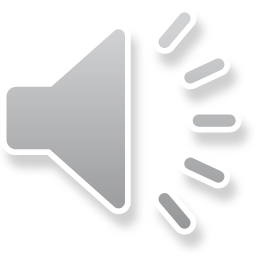 Agent
Host
Health
Environment
Health
Care
Environment
Lifestyle
Human
 Biology
[Speaker Notes: The Theory of Disease Causation was later refined, and two models emerged: The Ecologic Model that saw disease as the result of an imbalance  among host, agent and environmental factors, and the:
Holistic Model that saw disease as an imbalance among environment, lifestyle, human biology and health care. The holistic model looks at the factors that influences health versus disease.]
Scope of Epidemiology
Describe the health status of populations
Study the natural history of disease
Explain the etiology of disease
Predict the occurrence of disease
Control the distribution of disease
Therapeutic evaluation, Prevention and Policy
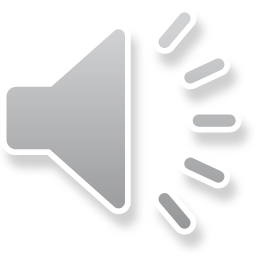 [Speaker Notes: Modern epidemiology is involved in every aspect of health and disease in human populations. Epidemiology:
Describe the health status of populations
Study the natural history of disease, i.e. the course (stages) of a disease from its onset to its resolution
Explain the etiology (i.e. cause) of disease
Predict the occurrence of disease, on the basis of the known knowledge
Control the distribution of disease through therapeutic evaluation, preventive strategies and policy.]
Why study populations when studying disease occurrence?
It is the quickest way to discover non-random distribution (patterns) of disease

It is the most efficient way to uncover the common characteristics that underlies the disease process
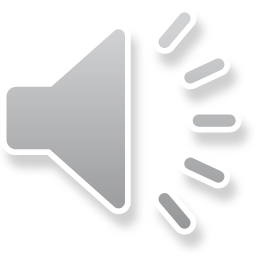 [Speaker Notes: The study of disease occurrence in populations is the fastest way to: 
Learn the distribution patterns of a specific disease, because the distribution is non-random, and to
Learn the common characteristics of a specific disease process]
Types of Epidemiology
ANALYTIC
DESCRIPTIVE
Examining the distribution of a disease in a population, and observing the basic features of its distribution in terms of time, place, and person.

Provides the 
when
where 
who
Testing a specific hypothesis about the relationship of a disease to a supposed cause, by conducting a study that relates the exposure of interest to the disease of interest.

Provides the
how
why
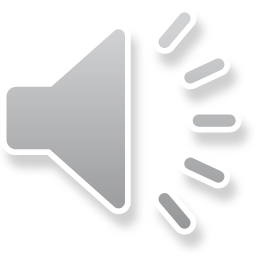 [Speaker Notes: Descriptive Epidemiology examines the distribution in terms of time, place and person of a disease in a population, and answers the questions: when, where and who. 
Analytic Epidemiology tests specific hypothesis about the association between a risk factor and a disease by conducting a study that relates the exposure to the disease, answering the questions: how and why.]
Modern Epidemiology
Specialties
Infectious
Environmental
Occupational
Nutritional
Cancer
Cardiovascular
Clinical
Molecular and Genetic
Health services Research
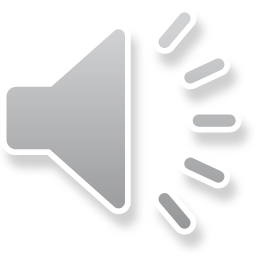 [Speaker Notes: Today epidemiology consists of many specialized areas, some of whom are listed here. Just to mention a few more: 
Social epidemiology study social determinants of morbidity (i.e. disease), mortality (i.e. death), and of health. 
Behavioral epidemiology study the effects of behavioral determinants (i.e. physical activity level, diet, substance use, sexual practices) on morbidity, mortality and health.
Pharmacological epidemiology study the effects of drugs and drug utilization patterns on morbidity, mortality and health. 
Neuroepidemiology study the association between possible risk factors (i.e. toxic materials etc) on the risk of neurological disorders (i.e. Parkinson’s Disease, Alzheimer’s Disease, epilepsy, multiple sclerosis etc.).]
Benefits of Epidemiology
A model for quantitative research
A strategy for evaluating the clinical research literature
A framework for thinking for clinical decisions
A mechanism for the effective and efficient planning and delivery of health services to those who most need them
An opportunity to enrich current health delivery concepts, or to create new and mutually enhancing shared theory
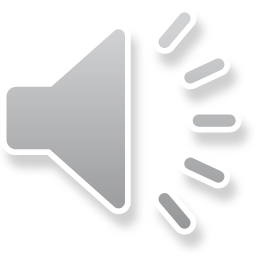 [Speaker Notes: Epidemiology is a tool with the benefits of being:
A model for quantitative research involving numerical quantities 
A strategy for evaluating clinical research literature – we will talk more about this later in the course
A systematic framework for making clinical decisions by health personnel
A mechanism for efficient planning and delivery of health services where they are most needed
An enrichment of current health delivery concepts, or to create novel and enhanced theories in the health field.]
SummaryKey points:
Epidemiology definition and objectives
History of epidemiology
Epidemic, endemic and pandemic
Examples in public health